Всеукраїнський конкурс юних дослідників «МАН-Юніор Дослідник»
Розвідник з Роменщини
Мельник Дмитро
слухач наукової секції
 «Історія України» Роменської міської МАН учнівської молоді, 
учень 8 класу Роменської ЗОШ № 11

Науковий керівник
Шульга Юлія Геннадіївна, 
керівник наукової секції «Історія України» 
Роменської міської МАН учнівської молоді
Ромни-2019
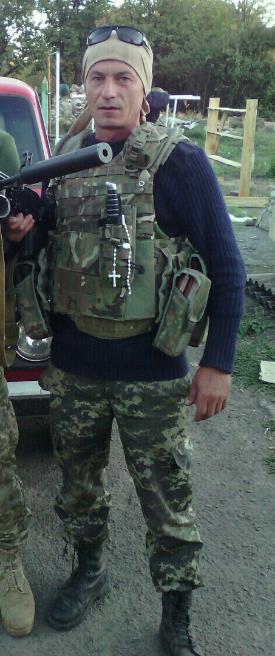 Професія розвідника
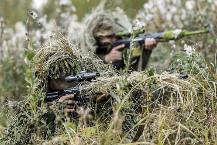 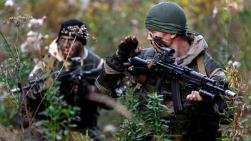 Василь Пилипенко
Мета дослідження – дослідити події і факти з життя роменського розвідника Василя Пилипенка. 
Завдання дослідження: 
познайомитися з життєвим 
шляхом роменського розвідника; 
визначити його внесок у 
визвольну боротьбу українського 
народу; 
узагальнити та передати 
зібрані матеріали про 
роменського розвідника до 
музейних та бібліотечних установ
Роменщини. 
Об’єкт дослідження – антитерористична операція на Сході України. 
Предмет дослідження – перебування Василя Пилипенка в зоні АТО. 
Під час роботи над дослідженням було використано спогади роменського розвідника Василя Пилипенка. 
Методи дослідження – інтерв’ю, збір інформації, метод систематизації та узагальнення.
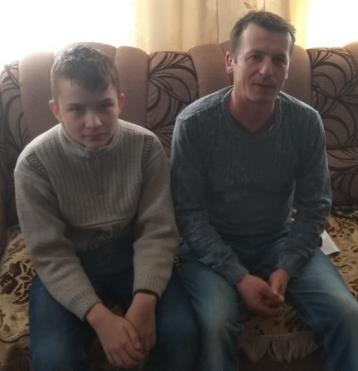 Зустріч з розвідником
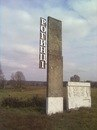 Біографія
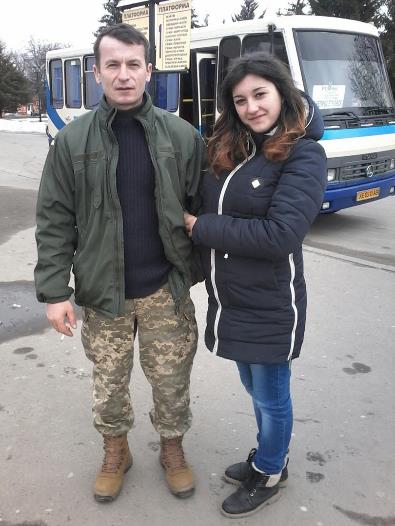 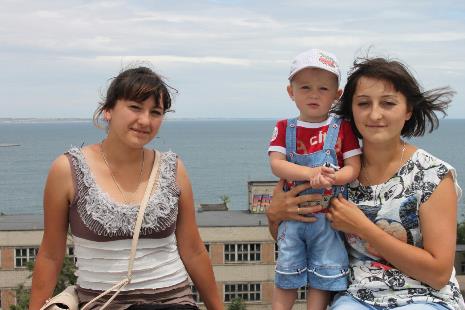 Доньки Аліна, Яна та онук
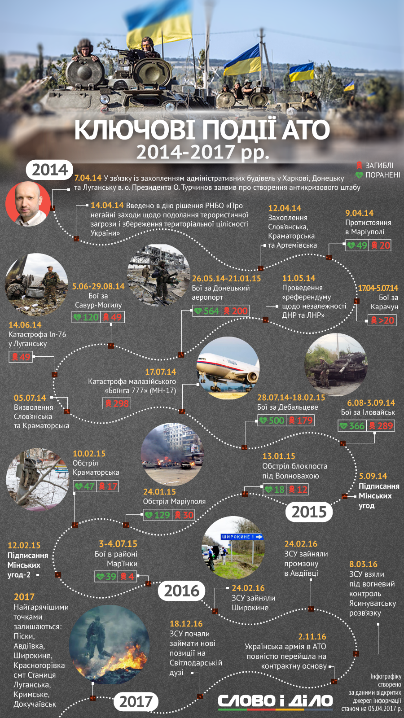 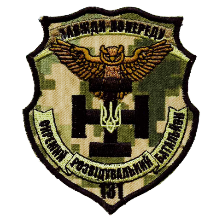 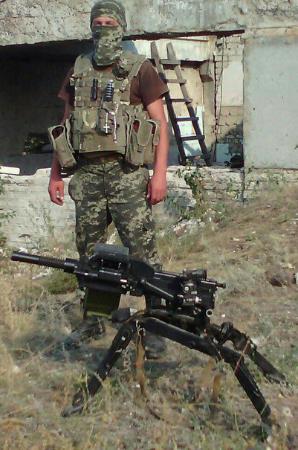 З 12.02.2015 в лавах 2 роти 
131 окремого розвідувального батальйону оперативного командування «Південь»
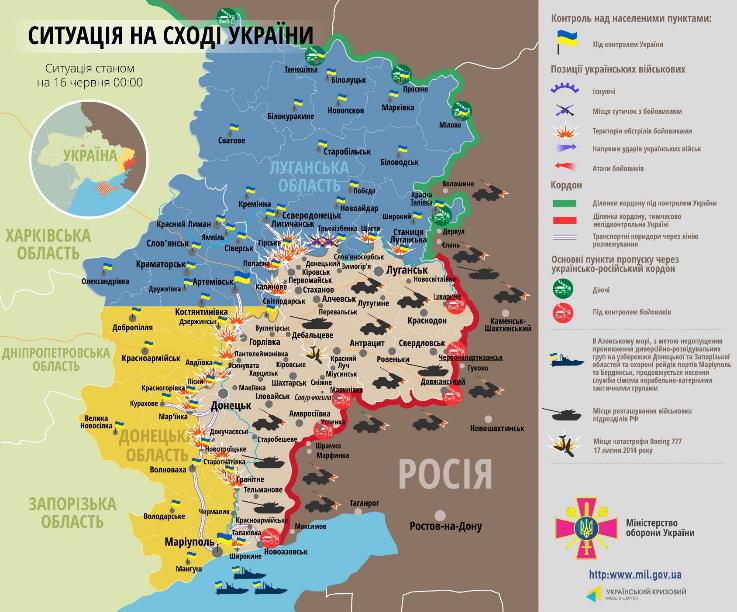 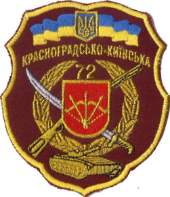 Розвідувальні операції проводили спільно з 72 аеромобільною бригадою в районі Старогнатівки, Водяне та Широкіно
до тб
Завдання розвідника
Розвід група
РОЗВІДКА
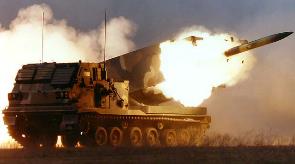 ВИМОГИ ДО РОЗВІДКИ
цілеспрямованість,        - безперервність, 
 активність,                       - своєчасність і оперативність, 
 скритність,                       - достовірність,
 точність визначення координат об'єктів (цілей), які розвідуються,
- раптовість проведення розвідувально-бойових дій,
 постійна і чітка взаємодія сил і засобів розвідки різних видів,
- всебічне забезпечення дій розвідувальних органів.
Командирам розвідувальних органів, які діють в тилу противника, забороняється мати на робочих картах будь-які дані про свої війська, а всьому їх складу — особисті і службові документи.
Тяжкі спогади
«В травні 2015 року двоє наших хлопців загинули. Перейшли на чужу територію. Почався обстріл з гранатометів. Їх не віддавали 2 неділі, на стадіоні в Донецьку лежали вони».
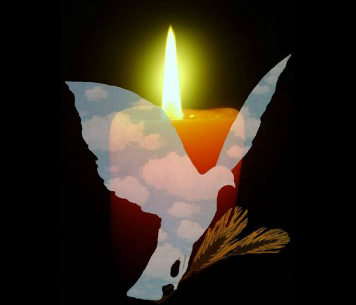 it-science.com.ua
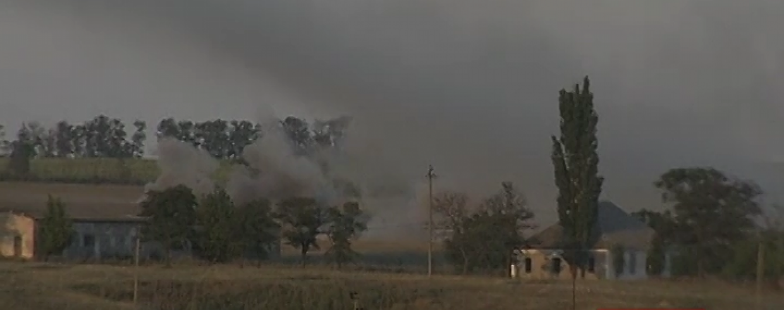 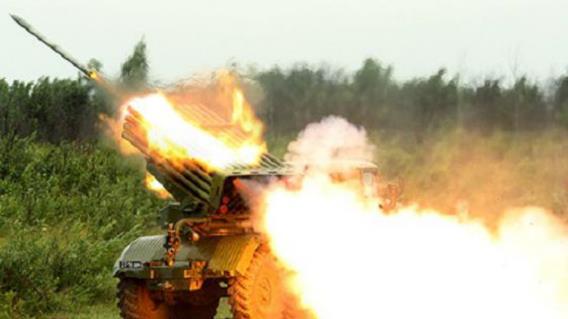 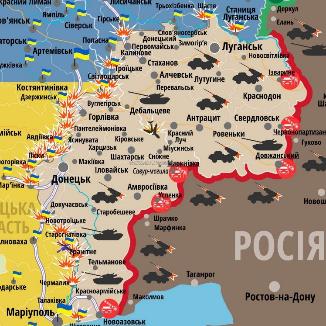 Мрія – мирне небо над Україною
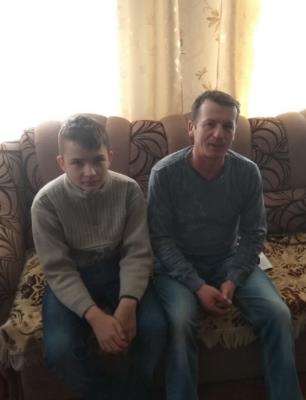 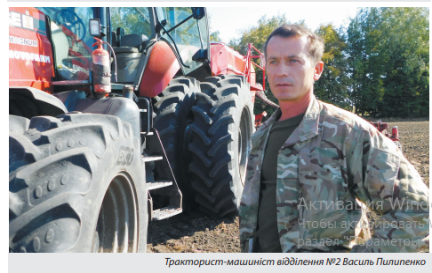 it-science.com.ua
Нагороди
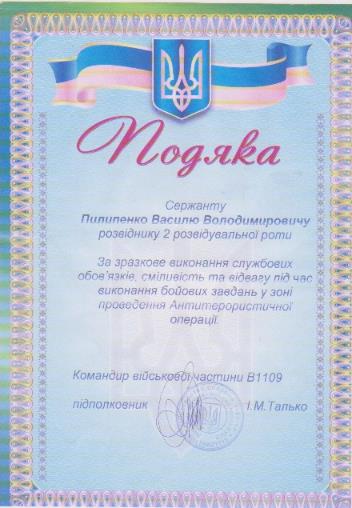 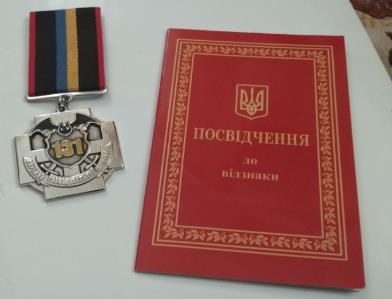 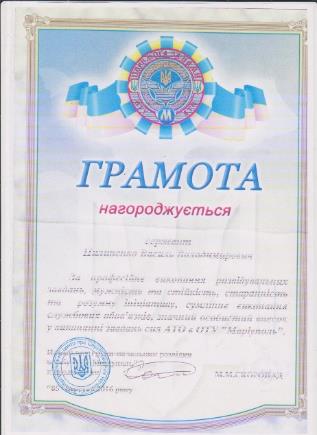 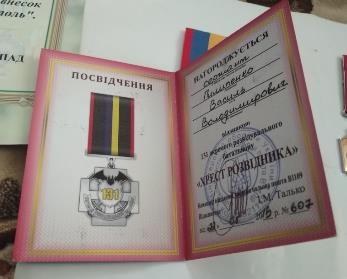 Акція «Мій внесок у історію рідного краю»
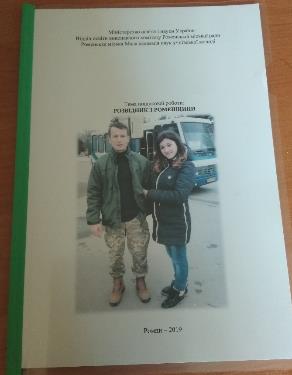 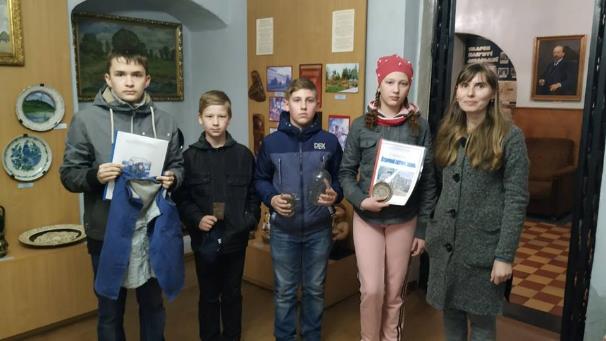 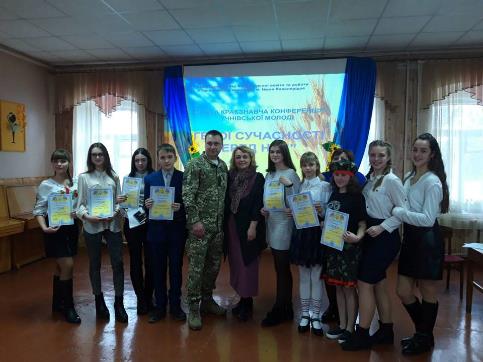 Акція «Подаруй музею експонат»
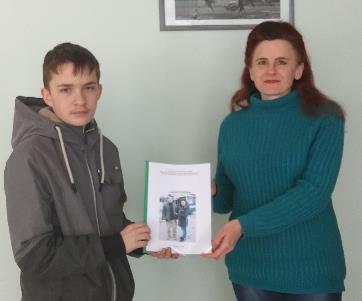 «Герої сучасності – серед нас»
Висновки
Познайомилися з життєвим шляхом роменського розвідника на передовій. За свій героїзм та відвагу Василь Пилипенко був удостоєний відзнаками, грамотами та подяками.
За результатами зустрічі та спілкування з Героєм Роменщини підготовлені теки з матеріалами зустрічі з розвідником (запис інтерв’ю, фотоматеріали), які передано до місцевих бібліотечних та музейних установ. 
Практичне значення науково-дослідницької роботи полягає у тому, що її матеріали можна використовувати під час проведення уроків з історії України «Наш край», в освітній та позакласній діяльності під час проведення патріотичних заходів, а також при підготовці курсів з даної проблематики.
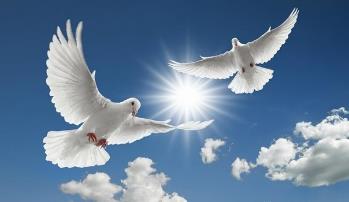 it-science.com.ua